Chronic Absenteeism in the Washoe County School District: Focus on Homelessness
CIT Liaison Meeting - April 17, 2018
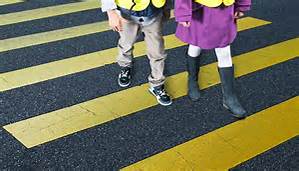 [Speaker Notes: For information about this presentation or data contained within this summary, please contact Jennifer Harris at jharris@washoeschools.net

Under the Every Student Succeeds Act (ESSA), all states must now report on chronic absence. States must also adopt a school quality indicator within their accountability framework, for which many states (including NV) have chosen chronic absenteeism.

The Nevada Department of Education Consolidated State Plan Under the Every Student Succeeds Act can be accessed at: http://www.doe.nv.gov/uploadedFiles/ndedoenvgov/content/Boards_Commissions_Councils/ESSA_Adv_Group/NevadaSubmittedConsolidatedPlanFinal.pdf]
Chronic absenteeism = Missing 10% or more of days enrolled.

Includes:  
Excused & unexcused 
     absences

Partial days (i.e. half days)

Excludes:
School business & other                   exempted absences
Equates to missing 2 days every month or 18 days over 180 day school year.
[Speaker Notes: What is chronic absenteeism? Attendance Works recommends that chronic absence be defined as missing 10 percent of school—the equivalent of two days every month or 18 days over a 180-day school year—because this better enables early detection and action to improve attendance (http://www.attendanceworks.org/).

Note. 2016-17 NSPF includes students enrolled the last day of the school year who were also enrolled 30 days prior to the last day. Future measures will include all students enrolled throughout the year for 10 consecutive days. Final guidance has not yet been received from NDE as of March 28, 2018. The data summarized in this presentation uses the NSPF measure for 2016-17, which corresponds to the WCSD 2016-17 School Profiles.]
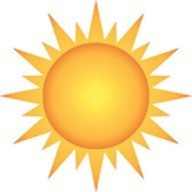 Most students attended regularly;

 however...
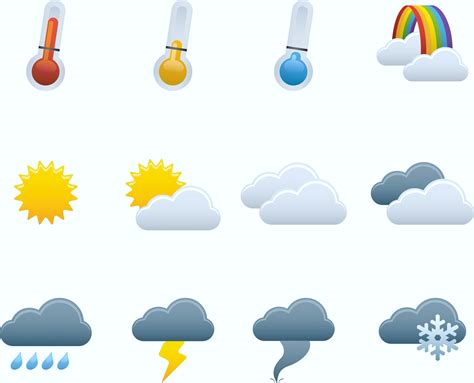 15 percent of students were chronically absent in 2016-17.
[Speaker Notes: What is the prevalence of chronic absenteeism in the WCSD? 

15 percent (9712 of 64774) of students enrolled in the WCSD were chronically absent in school year 2016-17. 

ES = 11% MS=15%, HS=18% Chronic absenteeism has slowly and steadily been increasing rising over the past three years.

Schools can view their annual rates of chronic absenteeism within their School Profiles they receive from the Office of Accountability each year. They can also monitor for chronic absenteeism by using the BIG reports.]
[Speaker Notes: Why is chronic absenteeism important? 4-year longitudinal analysis of class of 2017

This graph shows chronic absenteeism is related to graduation outcomes. Graph reads “Of students in the adjusted cohort of the class of 2017 who were not chronically absent in high school, 98% of them graduated on time. Of students who were chronically absent one year of high school, 87% graduated on time.”

Orange line indicates District 4-year 2017 graduation rate of 84% (3916 of 4662).

Note. Includes adjusted cohort members enrolled all four years who were also enrolled for at least 20 days each year.]
[Speaker Notes: Which students are chronically absent? One year snapshot from 2016-17.

Graph reads “Of the 4525 gifted and talented students enrolled in the WCSD in 2016-17, 8 percent (n=359) of them were chronically absent.”

Dotted line indicates 15% of all students enrolled in the WCSD were chronically absent in SY 2016-17.

Students who experience homelessness have the highest rates of chronic absenteeism: 36 percent of them missed 10 percent or more of the days enrolled.

2016-17 enrollment & included in NSPF measure: gifted n=4525, EL 10224, FRL n=31230, IEP 8367, CIT 2386]
[Speaker Notes: Does chronic absenteeism vary by shelter types among students experiencing homelessness? One year snapshot from 2016-17 by shelter type

Dotted line indicates average of all students in CIT who were chronically absent, which was 36%.

Students living in hotels/motels have the highest rates of chronic absenteeism.

Total chronic, including severe chronic and chronic combined:
Hotels/Motels = 41.6%
Unaccompanied = 37.3%
Unsheltered = 36.8%
Doubled-Up = 35.5%
Shelters and Transitional Housing = 29.8%]
Students who experience homelessness are 2.2 times more likely to be chronically absent than non-homeless students.
[Speaker Notes: Does chronic absenteeism impact graduation rates differently for different student populations? 4-year longitudinal analysis of class of 2017

Prevalence of chronic absenteeism varies by special population

Graph reads “Of students in the class of 2017 who are gifted and talented, 20% of them were chronically absent at least one year in high school.”

CIT included in the analysis n=224, Non CIT n=3719

There were n=339 CIT final adjusted cohort in official grad report, of which 181 (53%) graduated.]
[Speaker Notes: 4-year longitudinal analysis of class of 2017

Prevalence of chronic absenteeism varies by race and homeless status

1338 students included in measure were chronically absent.

The percentage of American Indian and Pacific Islander homeless students who were chronically absent is missing because there were less than 10 students in each of these population groups.]
[Speaker Notes: Does chronic absenteeism impact graduation rates differently for different student populations? 4-year longitudinal analysis of class of 2017.

Counts: Gifted & CA = 80, IEP & CA = 207, EL & CA = 148, FRL & CA = 859, CIT and CA = 160 Note. These counts differ from District Grad counts because these include those who were enrolled all four years for at least 20 days each of those years. Adjusted cohort includes all students enrolled regardless of number of days and those who transferred in – they did not need to be enrolled all four years.]
Chronically absent students who experience homelessness are less likely to graduate than those who are not homeless by a difference of 22 percentage points.
[Speaker Notes: Does homeless status affect grad outcomes of those chronically absent? 4-year longitudinal analysis of class of 2017]
[Speaker Notes: How does the relationship between number of years chronically absent in high school and graduation outcomes compare between those students who are housed and those who experienced homelessness? 4-year longitudinal analysis of class of 2017. 

Graph reads “Among housed students in the class of 2017 who were not chronically absent in high school, 98% graduated on time. Among those who experienced homelessness and were not chronically absent in high school, 91% graduated on time.”

2017 CIT grad rate is 53%, District grad rate is 84%

Bold are homeless – CIT

Chronic absenteeism is related to graduation outcomes – Most (91%) CIT students with satisfactory attendance graduated! Compared to only 54% of them who were chronically absent. 

Homeless and non-homeless students experience different graduation outcomes, whereby students who experience homelessness are less likely to graduate across all number of years chronically absent. 

Had to be enrolled all four years, so relationship is somewhat diminished because many CIT students would have transferred out and those who remain may be a bit more stable in their housing. Dropped out and vanished are included as “non-grads”]
[Speaker Notes: This slide shows the reverse of the previous slide – shows percentage who did not graduate by number of years chronically absent in high school. 4-year longitudinal analysis of class of 2017

Bold are homeless – CIT

Had to be enrolled all four years, so relationship is somewhat diminished because many CIT students would have transferred out and those who remain are likely to be more stable in their housing. Dropped out and vanished are included as “non-grads”

Data shows that students who experience homelessness in high school are particularly at-risk for not graduating.]
[Speaker Notes: How does the prevalence of chronic absenteeism vary by disability and homelessness? One year snapshot in 2016-17. 

Dotted line indicates 24% (1967 of 8367) of students with a disability were chronically absent in SY 2016-17. 

Figure reads: “Of students with emotional disturbance who were also homeless in SY 2016-17, 55% of them were chronically absent (i.e. 19% severely chronic and 36% chronic).

Students classified with emotional disturbance were 2.3 times more likely to have been chronically absent than all students with disabilities combined and almost 4 times more likely than students who do not (55% ED compared to 14% non-disability).

Disability categories with less than 10 students who were homeless are not included in the figure.

DISABILITY DEFINED “... a physical or mental impairment that substantially limits one or more of the major life activities.” Americans with Disabilities Act of 1990 https://www.ada.gov/pubs/adastatute08.htm#12102 

Note: Numbers include students who included within the 2016-17 NSPF measure of chronic absenteeism. Total Counts: ED non-CIT 238, ED & CIT 42, Autism non-CIT 706, Autism & CIT 22, Intell Dis non-CIT 271, Intell & CIT 14, HI non-CIT 1039, HI & CIT 97, SLD non-CIT 4070, SLD & CIT 234, SpeechLang non CIT 1219, SpeechLang & CIT 57.]
[Speaker Notes: How do graduation outcomes differ by homelessness and disability? 4-year longitudinal analysis of class of 2017. 

Orange line indicates District 4-year 2017 graduation rate among students with disabilities of 59% (326 of 554).

Grad outcomes of CIT students with disabilities regardless of chronic absenteeism:
CIT & No Disability in HS = grad 71.5% (128 of 179) and non-grad 28.5% (51 of 179)
CIT & Disability in HS = grad 37.8% (17 of 45) and non-grad 62.2% (28 of 45) 

Note. 59% (326 of 554) of Adjusted Cohort members with IEPs graduated (i.e. official graduation rate). Among those enrolled all four years of HS for at least 20 days each year (i.e. included in this sample) 66% (291 of 442) graduated. The difference between the two rates is likely due to school stability, which is known to influence student outcomes.]
Discussion Questions
What contributes to chronic absenteeism among students experiencing homelessness? 
What can schools do to reduce chronic absenteeism among students in CIT? 
How can students in CIT…
help reduce chronic absence in their schools? 
Be enlisted to serve as co-researchers to explore this issue?
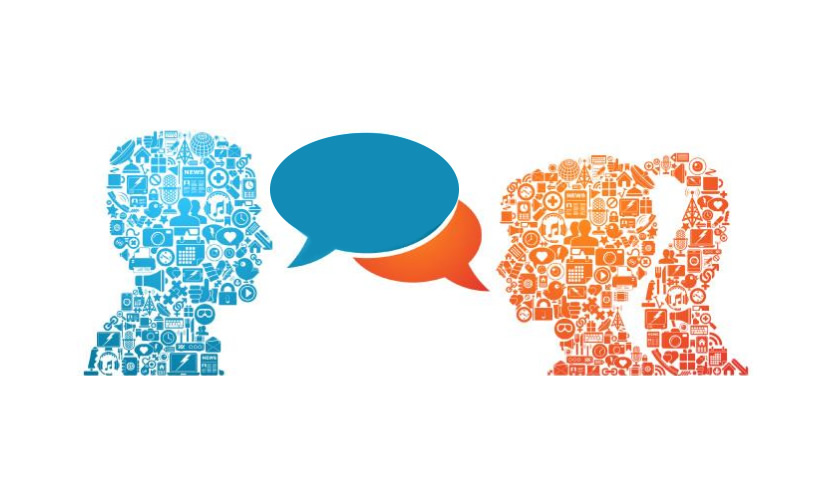 [Speaker Notes: To what extent is chronic absenteeism useful to target interventions?

If chronic absenteeism is a symptom of underlying barriers or challenges, how can educators use chronic absenteeism data to prompt further investigation into student needs? 

who are consistently absent under attendance codes…medical? unverified? circumstance?]
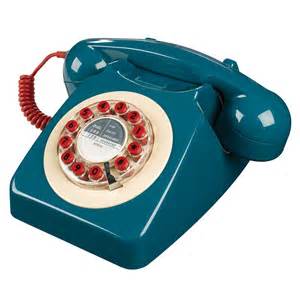 Additional Information
For questions about this presentation, please 
contact Jennifer Harris, Program Evaluator at jharris@washoeschools.net or visit the Office of 
Accountability at https://www.washoeschools.net/Domain/166
Please visit the following WCSD departments for additional information on attendance support:
Intervention Department https://www.washoeschools.net/Page/5579  
Multi-Tiered System of Supports Department https://www.washoeschools.net/Domain/202
Student Accounting https://www.washoeschools.net/Domain/180